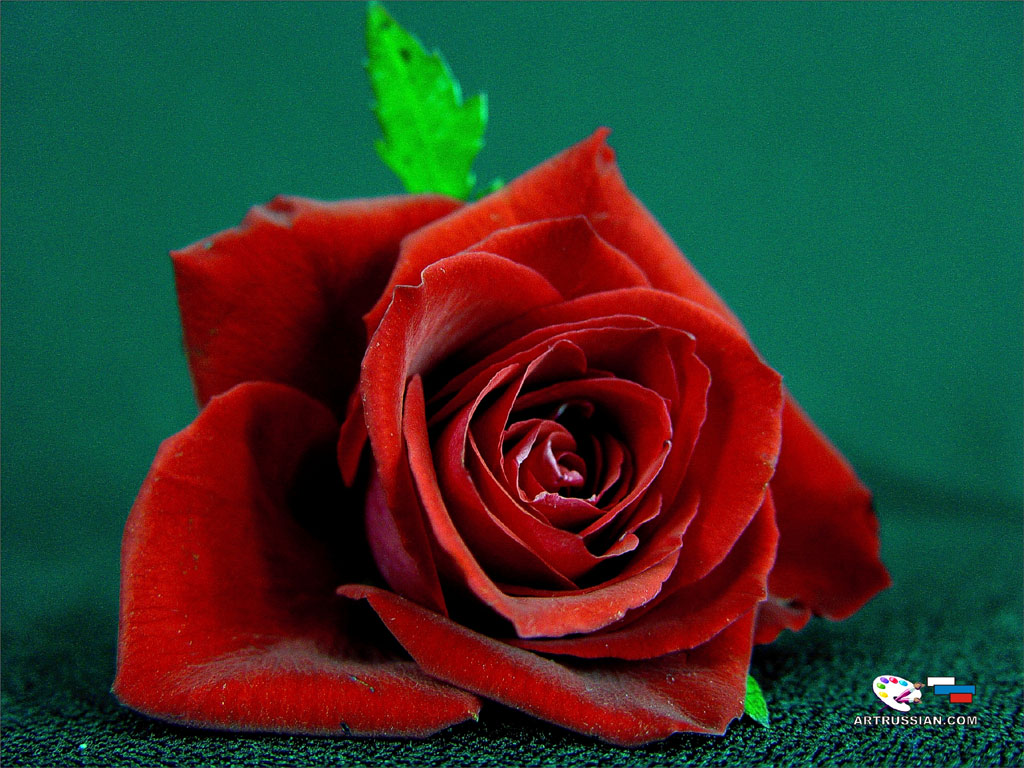 بسم الله الرحمن الرحيم

وَعَلَّمَكَ مَا لَمْ تَكُنْ تَعْلَمُ وَكَانَ فَضْلُ  اللَّهِ عَلَيْكَ عَظِيمًا

صدق الله العظيم
                                سورة النساء  الاية 113
Pathogenic Bacteria
By
Dr. Suzan Saadi Husein
Assistant  prof.
Al Mustansiryah University
College of Science
Dept. of Biology  2017
Medical bacteriology
Infection:   
The invasion of the host tissues by   pathogenic microorganisms, their multiplication and production of harmful effects.
Pathogenic organisms :
The organisms which produce harmful effects or disease.
Non pathogenic organisms :
Free living organisms, deriving their nourishment from inert organic or inorganic materials. These organisms include the commensals and saprophytes.
The commensals :
 Are  present  as  normal flora  on skin  and  mucous  membranes  and  derive nourishment from the secretion and waste products of the body without causing it any harm.
The saprophytes :  are those organisms which grow in the soil and live on dead organic matter.
Cross infection:  When in a patient already suffering from a disease, a  new infection is set up from another host or other external source.
Nosocomial infections:  Cross infection occurring in hospitals.
Iatrogenic infections:  Physician induced infections , resulting from  investigation therapeutic or  other procedures.
Pathogenicity:  The ability of microorganisms to cause disease or to result in the production   of lesions, either in a natural way or experimentally in a given host species.
Invasiveness or aggressiveness:  The capacity of the organisms to multiply the tissues of the host.
Toxicity:
 The capacity of bacteria to damage the tissues.Aggressiveness and toxicity are distinct. The bacteria Streptococcus pneumoniae is markedly aggressive,  but little toxic.
Virulence:
Number of microorganisms or micrograms of toxin necessary to kill a given host  when  administered  by  a certain route. It is usually expressed as LD5 O.
LD5O: (Lethal dose) :
The number of organisms or  micrograms of  toxin  which  must be administered to kill  50%  of the susceptible animals like the mouse and the guinea pigs.
Sources of infection for man
The sources may be exogenous or endogenous
1)Sources of exogenous infection:
2)sources of endogenous infections:
1-Patients
1-Convalescent carriers
2-Infected animals
2-Contact carriers
3-Paradoxical carriers
3-Soil
4-Chronic carriers
4-Carriers
5-Healthy carriers
1-Patients :
Infection transmitted from patient  suffering  from  active  disease  to  healthy individuals  when  they  come   in   contact   with   the  patient   .  Exa: -pulmonary tuberculosis;   whooping cough; gonorrhoea; syphilis," influenza.
2-Infected animals :
Such infections are called Zoonoses. Common  infections acquired from animals include: Anthrax; Plague; Brucellosis; Salmonella food poisoning.
3-Soil :
Saprophytic microbes  present in the soil,  vegetation and  similar  habitats may cause human infections such as tetanus; gas gangrene.
4 - Carriers :
Individuals harboring pathogenic organisms in their systems, but themselves not showing any clinical manifestation of the disease and are capable of disseminating the causative organisms to other person such persons constitute an un suspected and dangerous source of infection.
Infectious diseases which are spread more frequently from carriers than  from patients are:
 Pneumococcus; Diphtheria; Typhoid fever;  Bacillary   dysentery.
1-Convalescent carriers:
They are persons in whom a limited localized infections continue for a variable period, weeks or months after clinical recovery from a disease exa: after recovery from typhoid fever the organisms may localize in the gall bladder and discharged in the faeces.
2-Contact carriers:
Those persons who acquire the pathogens from a patient and carry them to infect other persons.
3-Paradoxical carriers:
 Those individuals who acquire pathogenic organisms from another carrier .
4-Chronic carriers:
Those individuals who harbors pathogens for long period,a year or so and able to transmit the disease to others.
5-Healthy carriers:
Those individuals who harbors the  pathogens but had never  suffered         from  the disease caused by the pathogens.
2) sources of endogenous infections:
The source of endogenous infection is the site in the patients body where the organisms grow as harmless commensales. Escherichia coli, a normal flora of human intestinal tract may cause acute  suppurative infection in the urinary tract.
Mode of infection spreadThe portal of organisms entry may be through:
1-respiratory infections:
Infected secretions from nose, upper and lower respiratory tract are mainly disseminated into the environment in masses of infected secretions. Similarly secretions expelled in coughing, blowing the nose, sneezing are discharged in droplet spray. Clothing, bedding, floors, furniture and other articles became contaminated with the secretions and may act as vehicles or reservoirs of infection. Exa. : tubercle bacilli; streptococcus; staphylococcus; diphtheria bacilli and small pox virus.
2-digestive system infections:
Pathogenic microorganisms discharged in the feces of infected oral routes leading to their ingestion by the recipient.
A)water-borne infections:
Water supply may became contaminated with human excreta especially when the source of water supply is river or well, which used with out purification for drinking. Common diseases which spread through contaminated water are typhoid fever; cholera; dysentery.
B)hand infections:
acarrier may  contaminate his hands  with bacteria  contained in  traces of  feces.  Infection  may  be  through  contaminated  baths , towels, door handles and other finites.
C)food borne:
 infection  may  occur  as a result  of carrie  handling the food,  by preparing or serving food. Food may also became  contaminated by flies after feeding on exposed infected feces.
3-venereal infections:
These are the diseases which are transmitted almost exclusively by sexual contact. The causative organisms of some of the diseases are:treponema pallidum (syphilis) and  neisseria  gonorrhoeae (gonorrhea)  in communities with low standard of living as in developing countries . The spirochetes may be frequently  spread by non-venereal means.Such as by the use of  common drinking vessels, which carry the organisms from the mouth of an individual such as oral lesions to the mouth of others.
4-skin wound and burn infections:
These superficial infections may be  acquired by  contact with infected hands, clothes or articles. Exposed wounds may some time  became contaminated from infected  dust particles especially in hospital infections.
5-Arthropod-borne blood infections: In some diseases, blood sucking insects play important role in the spread of infection from one individual to another. The common arthropods and the diseases transmitted by them are: Mosquito  for  malaria,  filaria, yellow fever ; flea ,for plague ; tick for rickettsia ; louse  for  typhus  and  relapsing  fever ; mite for scrub  typhus and tsetse fly for trypanosomiasis.
6-Laboratory infections:
Laboratory workers may became accidentally infected while handling pathogenic organisms in the laboratory especially during injection of infected material or organisms in experimental animals such as in tuberculosis; brucellosis; plague; anthrax and serum hepatitis.
7-Congenital infection:
 Some of the infective agents may pass through the  placenta barrier,  if the mother is infected  during pregnancy. This is commonly  observed  in syphilis  and rubella.
Epidemic disease:A disease out break in a human population in which  an increasing  number  of  cases   arise with  time , usually due to  an infectious agent  commonly  subside  with in months or years at most.Endemic disease:  The  continuing  prevalence  of   a disease  in  a  population at   a  relatively  low  level.Pandemic disease:     An  epidemic of   wide  or  nearly  world  wide  extent.Sporadic disease:Intermittent presence  of the  disease during  irregular  periods in  a   small  groups  of population.Morbidity rate:The ratio of sick individuals to the total population  of  a  community. Mortality rate:  The  death  rate. (The ratio of  -dead  individuals  to   the  total  sick individuals).Toxins:The principle cause of pathogenicity is the production of poisons called   toxins.  Microbial toxins may be released into the lurroundingذ fluid as exotoxins, or remain attached to the producing cell, are then called endotoxins.
General characters of Exotoxins and Endotoxins
Pyopnic cocci and staphylococci
The  important  pyogenic  cocci  are
1-Staphylococcus
Gram positive
2-Streptococcus
3-Pneumococcus
4-Gonococcus
Gram negative
5-Meningococcus
These organisms cause inflammatory process in human being, with the formation of pus for this reason they are known as pyogenic cocci
1,2,3
Staphylococcus
Staphylococcus
Staphylococcus
Spheres or ovoid bacteria,0.8-1 um in diameter,non motile gram positive  , arranged  in grape - like clusters , in pairs or  small groups , grow on ordinary culture media  and  may produce pigment ,catalase positive, but some are negative,
Habitat:
The natural habitat of staphylococcus is the annual bodies, the staphylococci are seen normally on skin, in the nose, in the intestinal contents and in the saliva. Besides their presence in the suppuration, the organisms are present in. air, milk and water, about 30-60% of healthy persons are .nasal carriers of pathogenic  staphylococci ,  and this percentage  is more  in  hospital  staff .
Staphylococcus divided in irregular fashion , in planes at right angles to each other, resulting  in the  formation  of clumps. Staphylococcus  are  strongly  gram  positive, but in old  cultures, individual cells may lose the a ability to retain the gram stain and thus appear gram-negative, some strains-  of Staphylococcus aureus are encapsulated during the early  phase of   their growth, but most show no capsule.     The Staphylococcus aureus grows readily on a variety of conventional nutrient media. Optimum growth temperature is 36 to 38C and with PH 4.8- 9.4 though best growth is at neutrality, they are aerobes and facultative anaerobes, common media used for the growth of these organisms are:
Cultural characters
4
Staphylococcus
1-Nutrient broth
2-Nutrient agar
The individual colonies are round, convex, and after 24 to 48 hours incubation at 37C, the colonies are 2-3 mm in diameter, round, convex, smooth, opaque, pigmented with a moist, glistening surface, the pigmented colonies are usually golden- yellow in. Staphylococcus aureus , white in Staphylococcus albus and lemon yellow in Staphylococcus citreus. pigments are known as lipochromes, and do not dissolve in water,-but are soluble, in ether, benzene, acetone and alcohol., No pigment is produced anaerobical1y or in liquid media and it does not diffuse into the medium.
The staphylococci grow in the presence  of  10 - 15 % NaCL , and incorporation  of  salt  in  nutrient broth or nutrient agar  in high concentration  acts as a selective medium and inhibit. the growth of most of the gram negative bacilli.
3-Mlik agar:
 On this medium the pigment is more rapidly formed more intense and  easily  recognized  ,  there   is  clear  area   around the colonies  which indicates staphylococcal proteases.
4-Blood agar: : Marked zone of Beta-haemolysis may appear around colonies on sheep or rabbit blood agar
5- Egg yolk medium                                                                                                                                                                                                                                                                  The  colonies may be surrounded  by zones  of opacity as a result of  enzyme lipase.                                                      
6-Blood tellurite medium:                                                                                                                                                                                                                                                                                                                                     The majority of  coagulase  positive  staphylococcus are able to grow    in the presence of tellurite. Reduction  of  tellurite to  tellurium occurs to give grayish black colonies.
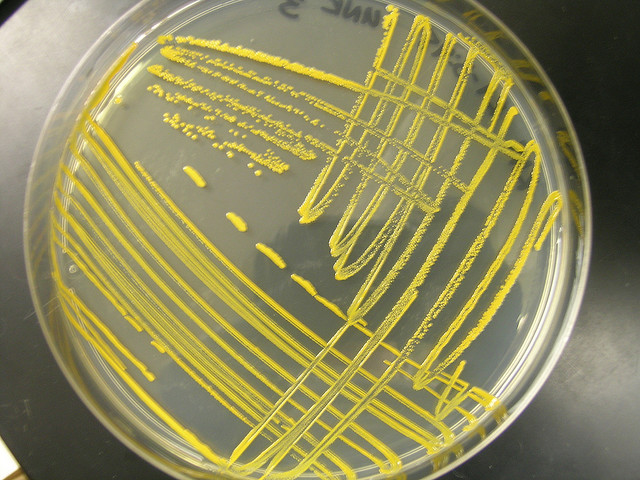 Biochemical  test
Biochemical reactions
Staphylococcus ferment sugars and produce acid, with no gas. It ferments glucose, lactose, sucrose and mannitol . Liquefy gelatin , unease positive , catalase positive
.
 Antigenic structure:
 Fractional analysis of Staphylococcus reveals the following antigenic components
1-Mucopeptide
2-Protein antigen-A	
3-Capsular antigen
4-Glycerophosphate
Protein Stra antiger
Capsul  (SO)
Toxins and enzymes
The known metabolites of staphylococcus may be classified as:
A-Exotoxins
B-Non toxic metabolites
1-Alpha toxin (Alpha-haemolysin)
6-Free coagulase
11 -Phosphatase
2-Beta toxin (Bota-haemolysin)
7-Bound coagulase
12-Protease
3-Delta toxin (Delta-haemolysin)
8-Staphylokinase
13-Lipase
9-Hyaluronidase
4-Leucocidin
14-Gelatinase
5 -Enterotoxin
10-Penicillnase
15-Catalase
16-Exfoliative toxin
A-Exotoxins
1-Alpha-haemoltysin:
it is haemolytic, leucocidal (kills macrophages and leucocytes), cytotoxic anc. dermoncrotic. The toxin is antigenic and toxoid is prepared by treating with formalin. This toxin lysis erythrocytes of rabbits, cheeps cows and goats but not of man.
2-Beta-haemolysin:
it is hot-cold haemolysin,  producing slight lysis of  erythrocytes At 37C,  but  extensive  lysis   at cold temperature.  This  toxin  lysis Erythrocytes of  sheeps, ox and goats.Erythrocytes of rabbits and man are resistant. The toxin is antigenic.              
3-Delta-haernolysin:
It is a protein and lysis erythrocyts of human and rabbits. The toxin is non antigenic.
4-Leucocidin:                                                           
 It is thermostable  leucocytoxic  substance  and  causes morphological changes in leucocytes of wide number of species.
5-Free coagulase:
It is heat labile enzyme and also called extra-cellular coagulase. Plasmas of many animal species are readily clotted by the free coagulase.The free coagulase does not act. directly to convert fibrinogen to fibrin but rather interact with  coaglase reacting
factor in the plasma to produce complex called C.R.F coagulase. 
C.R.F. + Coagulase                              C.R.F.coagulase
This complex then replaces thrombin in the formation of fibrin.
C.R.F.coagulase + Fibrinogen	     Fibrin (clot)
The plasma of guinea pig is deficient in coagulase reacting factor. Seven distinct antigenic varieties of coagulase have been described and the majority of human strains produce coagulase ­A. it is important that. incubation time for free coauglase should not be prolonged for more than 2 hours, since on prolonged incubation some strains are capable to utilize citrate employed as anticoagulant and thus may result in spontaneous clotting of plasma and give false positive result, on continued incubation clot may be  lysed by fibrinolysin produced by some strains .
6 - Bound coagulase
When Staphylococcus aureus organisms are  mixed with . undiluted plasma  on  a glass slide, thick  clumps appear due to combination of fibrinogen in the  plasma with a  receptor present  on the  surface of the organisms causing them to stick together.The factor causing this is the clumping factor or bound coagulase, which  is attached to the surface of the organism and acts  directly on the  fibrinogen. It is protein and heat  stable . ( All strains which produce bound  coagulase  also produce free coagulase but the reverse is not true)only pathogenic staphylococcus produce coagulase, and coagulase  production is the most convenient  and  reliable  single test  for  determining  the pathogenicity of staphylococcus, bound coagulase  converts  fibrinogen  directly to fibrin without requiring an  accessory  plasma  factor. Coagulase promotes the virulence of the organisms by inhibiting phagocytosis, by laying down a fibrin  barrier around	the bacteria  cell.
Coagulase forms a barrier around the organisms and thus protects them from phagocytosis and bactericidal substance by laying down a fibrin barrier around the cocci, it also helps in localizing the lesion.
Co agulase
7-Staphylokinase :
It is also known as fibrinolysin and is formed by 70-90% of coagulase positive staphylococci. Staphylokinase acts on plasminogen and produces fibrinolysin. Clot dissolution by to    the fibrinolytic enzyme. Staphylokinase is also responsible for the production of haemolytic area and proteolysis (clearing) which occur at a distance from colonies grown on blood agar, this  is    called Muller	phenomenon.
8-Hyaluronidase :
It is also called spreading factor and produce by more than. 90% of Staphylocceus aureus . it acts on hyaluronic acid (cementing substance) between connective tissue cells and dissociate them.
9-Penicillinase : 
Some strains of staphylococcus are resistant to penicillin. Resistance is due to inactivation of penicillin by an enzyme. Penicillinase a (beta-lactamase) that destroy the beta-lactam ring of penicillin.

10-Phosphatase :
There is a close relationship between phosphatase activity virulence and coagulase activity . this is useful screen procedure to differentiate Staphylococcus aureus from Staphylococcus epidermidis. 

11-Proteases : 
These  enzymes  are perhaps  responsible  for the rapid necrosis  of  tissues  including  bones.

12-Lipase : 
99.5% of coagulase positive strains are  lipolytic. It is  antigenic,  but  not related to pathogenicity,

13-Catalase :
All  the  strains of staphylococcus , pathogenic  and  non pathogenic  produc e catalase and  this is  an  important test to differentiate these organisms from streptococci.
14 - Gelatinase :
This enzyme liquefy gelatin and transform to liquid state.
15 - Enterotoxin :
This toxin is produced by few strains of Staphylococcus aureus enterotoxins are heat resistant and with stand boiling for 30min. six distinct antigenic types of enterotoxins A,B,C,D,E,F have been recognized. Out of which A and B are the most important. Staphylococcal food poisoning results when food contaminated with entero-toxin producing staphylococcus, having preformed toxin, is ingested. The common types  of food usually responsible are cooked meat, fish, milk or milk products. Sufficient time should elapse between staphylococcal contamination of food and its consumption so as to produce enough entcrotxin. The enterotxin causes nausea, vomiting and diarrhea within 1..5 to 3 hours after ingestion of contaminated food.
16 - Exfolative toxin :
This toxin is produced by some strains of Staphylococcus . It has special effect to produce exfoliation (Ritters syndrome),toxin epidermal necrolysis , impetigo and the clinical condition is called the  " Staphylococcal scalded skin syndrome" and is usually  seen  in young  children  below 4 years.
Pathogenicity
The Staphylococcus aureus is present in the anterior noses of nearly 50% of the human population, but the incidence of disease is comparatively low. Every tissue and every organ is susceptible to invasion by the staphylococcus and the resulting disease is characterized by inflammation, necrosis and abscess formation. Staphylococcus lesions are localized in contrast to the spreading nature of lesions in streptococcus.
 The most frequent area of involvement is the skin, minor cutaneous abscesses are termed pustules, and larger ones furuncles (Boils) amore serious lesion is the carbuncle which usually occurs in the thick, collagenous tissue of the back of the neck. More severe lesions such as wound infection, mastitis, osteomyelitis are the common lesions. This bacteria may cause infective endocarditis bronchopneumonia, intra epidermal lesions(Impetigo), neonatal meningitis and pseudomembranous enterocolitis
Pathogenesis of staphylococcal infections
Infections associated with indwelling devices
Summary of virulence factors of Staphylococcus aureus
الصور المتبقية
Staphylococcal scalded skin syndrome, SSSS, also known as Pemphigus neonatorum or Ritter’s disease, is a dermatological condition caused by Staphylococcus aureus.
Staphylococcal scalded skin syndrome in a neonate. The focal staphylococcal infection was a breast abscess in the infant.
Also it cause food poisoning which may occur 1-6 hours after ingestion of infected food such as cooked meats, milk and milk products. The staphylococci can be divided into pathogenic and non pathogenic types. The Staphylococcus aureus generally produces large No. of toxin products and are pathogenic for man and other animals. Other staphylococci. which may be grouped together under the name Staphylococcus epidermidis do not produce toxins and are usually harmless. Staphylococcus is a vary common cause of infection in the hospitals and infect new born babies, surgical patients and diabetic patients.
Laboratory  diagnosis
A - The material for diagnosis may depend on the type of lesion the common material referred to the laboratory may be: swab, pus, urine, sputum, C.S.F, blood.
B - In food poisoning: food., vomit, faeces.
The morbid material is  subjected  to  the following  routine  for the isolation and identification of the organisms:
B)culture
A)smear
C)mannitol fermentation
D)coagulase test
E)catalase test
F)phage typing
Differential characters of staphylococcus
Pathogenic Bacteria
By
Dr. Suzan Saadi Husein
Assistant  prof.
Al Mustansiryah University
College  of Science
Dept. of Biology  2017
Streptococcus
One of the important pyogenic cocci
“ Gram positive “
Streptococcus
Greek-streptus =flexible: coccus = sphere spherical or ovoid cells, occurring in short or long chins, pairs, not in groups. Capsules are not regularly formid but develop in some species. Gram positive, better growth on enriched media, non motile, non sporing , catalase negative, responsible for a variety of diseases of man and animals. Some are commensals in the upper respiratory and intestinal tracts. Many are aerobes or facultative anaerobes.
Classification of streptococci:
Streptococci are placed in the family streptococcaceae . Strptococcus pyogenes (Streptococcu shaemolvticus)The streptococci are gram positive spherical cells, measuring 0.8 -1 p.m in diameter, they divide in only one plane and the tendency of the cells to remain united results in the development of the characteristic chains of sphere giving the organisms their name. chain formation results form the fact that a connecting link between the cocci probably composed of material link that forming the cell wall, is retained following the cell division. These inter cellular bridges are not easily broken.
Classification of streptococci
Aerobic and facultative anaerobes
Obligate anaerobes
Aerobic and facultative anaerobes
with out soluble haemolysin
With soluble haemolysin
Beta-haemolytic streptococcus
Alpha hemolysis
Serological grouping on the basis  Of group specific polysaccharide-C  Of Lancefield classification.
Strepto. Viridans
Classified into (5) Species by physiological and biochemical properties
(19) Lancefield groups A,B,C,H, K,L,M,……………..U
Group A- Streptococcus pyogenes
Str. Salivarus 
Str. Mutans 
Str. Sangius 
Str. Mitior 
Str. Milleri
On the basis of Griffith serological  Typing based on M-protein farther  Classified into Over (60) serotypes.
Obligate anaerobes
Peptostreptococcus
Gamma haemolyic
(non-haemolytic)
The enterococcus group Classified into (4) Species by physiological  ,    and biochemical properties
Str. Faecalis
Str. Durans
Str. Faecium
Str. Bovis
Chains do not elongate indefinitely, because in some cases streptococci produce a dechaining enzyme. Non spore forming bacteria and are non motile the majority of strains in group-A are encapsulated and capsular material consists of hyaluronic acid. 

The majority are aerobes and facultative anaerobes . the optimum temperature for growth is 37C. Fastidious bacteria grow on medium containing blood or serum on serum broth or glucose broth: after 24hs granular growth is obtained and the medium remains clear with granules or powdery deposit.
Cultural characters
On blood agar
This is the medium of choice, and after 24hr the colonies are circular, translucent, low convex, showing beta haemolysis (complete haemolysis) on fresh blood agar medium. The bacteria require about 15 amino acids and almost all the known members of the vitamin B complex are needed. Human blood is inferior to both horse and sheep blood in media for the identification of streptococci. The beta-haemolysis produced by pyogenic streptococcus on blood agar plates incubated aerobically is usually due to the action of an oxygen stable S-haemolysin improvement in haemolysis by anaerobic incubation is due to additional action of the oxygen labile haemolysis-O.
streptococci may produce a haemolysin but may not cause beta-haemolysis. Streptococcus pneumoniae which causes greening broth aerobically and anaerobically, forms an oxygen sensitive haemolysin. The mucoid character of some strains is associated with the production of hyaluronic acid capsules. ((group-A streptococci are significantly more sensitive to bacitracin than strains of all other groups )) 0.1 unit of bacitracin per disc is employed on blood agar as a convenient method of differentiating Str. Pyogenes from other haemolytic streptococci.
Biochemical reactions
These reactions are replaced by  serological  procedure  to  identify and classify  these  organisms . Streptococci  are catalase negative with the Possible  exception of  Peptostreptococcus  and  a few strains  of group -D.
Antigenic structure
Antigenic structure of group-A streptococcus comprise of: 
1)Group-specific polysaccharide-C.
2)Type-specific protein antigens —M.
3)Other surface protein antigens.
1)Group-specific polysaccharide-C.
It is present as structural components  of the  cell wall , and is a  major component  of streptococcus ,on the basis of which Lancefield  classified the streptococcus into serological groups. 
2)M-Protein:
These are most important of the surface proteins and are antigens which determine the type specificity of group-A streptococcus. Also it is an important factor in virulence, as this antigen inhibits phagocytosis. On the basis of M-protein, group A streptococcus has been classified into approximately 60 different antigenic types. Type specific M-proteins are firmly attached to the cell surface.
3)Other surface protein antigens:
These antigens occur at or near the surface and have been designated T-antigen and R-antigen. T-antigens are present in most of the strains of group-A streptococci. These antigens are given this name due to the fact that they were originally considered to be type specific antigens, but T-antigens may frequently occur along with M-antigens. These antigens have no relationship to virulence or protection.
 R-antigens  are  third  class  surface proteins which participate in agglutination reactions.
Toxin and enzyme
More  than 20  extra cellular products which are antigenic are elaborated by group A-streptococci, the important toxins and enzymes formed by Streptococcus pyogenes are:
1-Streptolysin-S
2-Streptolysin-O
3-Erythrogenic toxin
4-Streptokinase
5-Diphoshopyridine nucleotidase (DPN-ase)
6-Hyaluronidase
7-Deoxyribonuclease
8-Streptococcal proteinase
9-Amylase
10-Streptococcal opacity factor
1- Streptolysin -S
Is responsible for the zones of haemolysis which surrounded colonies of Streptococcus pyogenes on the surface of blood agar plates. The designation "S" refers to serum soluble due to the fact their haemolysin appears to be extracted from living streptococci which they are shaken with serum. It is oxygen stable and sensitive to heat and acid. Streptolysin-S is cell bound and its release from the cell depends on its association with some carrier molecules such as serum albumin or ribonucleic acid. It is not antigenic and no antibodies are formed .
2 - Streptolysin -O
Oxygen labile and produced in serum free broth. Under aerobic conditions it fails to produce haemolytic zone around colonies of streptococcus, but under reducing conditions such as deep colonies in pour plate technique or anaerobic culture haemolysin is produced. All strains of group-A streptococci produce streptolysin-O. Streptolysin-O is protein in nature and is strongly antigenic. Antibody to it is found in the sera of many patients following streptococcal infection. Antibody is known antistreptolysin. Antistreptolysin-O (ASO) titer of 200 or more is generally considered to be indicative of recent infection. Measurement of serum antistreptolysin-O has become widely used as a test for establishing the occurrence of recent streptococcal infection. Streptolysin-O is toxin for leucocytes and has cardiotoxicity
3-Erythrogcnic toxin:
It is a protein , antigenic, relatively heat stable but destroyed by boiling for one hour. This toxin is responsible for characteristic skin rash with pharyngitis and tonsillitis in scarlet fever and its mode of action is not known. It is also known as Dick toxin after its discoverer.
Dick test
The skin test depending on the intradermal injection of erythrogenic toxin in humans, is called Dick test a positive Dick test is an erythrematous and often oedematous area of more than 10mm diameter on intradermal injection of 0.2m1 of 1/1000 dilution of a filtrate of broth culture containing erythrogenic toxin. It appears with in 6-24 hours. The effect of the toxin is neutralized by antibody. A susceptible child shows positive Dick test. The same toxin, previously heated to destroy the Dick toxin is used as a control on the opposite arm. Inhibition of the effects of the toxin by antibody is further demonstrated by the fact that the intradermal injection of specific potent antitoxin into an area of scarlet fever rash, will result in blanching of the rash in 6-18hours during early stage of scalet fever and this is known as Schultz and Charlton reaction.
4-Streptokinase It is known  as streptococcal fibrinolysin. It transforming the plasminogen of human plasma into plasmin, an active proteolytic enzyme which digests fibrin and other proteins.5-Diphosphopyridine nucleotidase It is antigenic and  associated with leucotoxicity and  thus  produces destruction of leucocytes.6-Hyaluronidase: (spreading factor)It is an enzyme which splits hyaluronic acid, an important component of the ground substance of connective tissue. Thus hyaluronidase acid in spreading microorganisms (spreading factor).
7-Deoxyribonuclease:
 (streptodornase) It is an enzyme which cause depolymeriztion of DNA.
8-Streptococcal proteinase:
It is not known whether streptococcal proteinase causes. Tissue damage in the course of streptococcal infection. Some believe that it is capable of breaking down the M-protein on which the virulence of the organisms depends and thus might contribute to the patients recovery.
9-Amylase:
This enzyme hydrolyses glycogen, amyloprotein and starch. 
10-Streptococcal opacity factor: (OF)
 It is an alpha-lipoproteinase produced by certain serotypes  which rise to opacity in serum broth.
Pathogenesis
A)Acute infections:  it  may  be 
I )Tonsillitis and quinsy  2)Pharyngitis   3)otitis media   4)Paranasal sinusitis   5) Meningitis    6)Scarlet fever 7)Pneumonis    8) Erysipelas     9)Cellulitis     10)Impetigo    11)Puerperal sepsis  12)Septicaemia
B)Non suppurative complications:
Acute glomerulonephritis. ASOT (Rheumatic fever)
Laboratory diagnosis:
The  specimens  to  be  obtained  for the  diagnosis depends on the nature of   streptococcal infection.
A)Acute pyogenic infection by demonstrating the causative organism. The morbid material depends on the site of the lesion. It may be throat swab, pus swab, CSF, blood. The morbid material may be subjected to the following examination.
1- Smear examination
2-Cultural examination
Blood agar is the medium of choice for the growth of haemolytic streptococcus, special medium for the isolation of streptococci is crystal violet blood agar, contains 1/106concentiation of crystal violet. Aerobic and anaerobic incubation may be done, depending on the site of the lesion.
3-Fluorescent antibody technique
Smear from serum broth culture of throat swab 2-3 hours old, may be stained with group A specific antibody conjugated with fluorescent dye, for the most rapid identification of group A streptococci in clinical
disease.
4-Bacitracin sensitivity
A disc impregnated with 0.1 unit of bacitracin is placed on the surface of a heavily inoculated blood agar culture plate before incubation to ensure rapid recognition of group A strains which are sensitive to this antibiotic .



 
Is of academic  interest and a research tool  which  can be  only carried out in laboratories well equipped with different antisera.
5-Serotyping of streptococci
B)In non supportive complication
In rheumatic fever and acute glomerulo nephritis, the diagnosis of streptococcal infection may be established  by demonstrating  high levels of antibody to streptococcal toxins .  The most  frequent  and  widely  employed  test  is "antistreptolysin-O-titer(A.S.O.T.). higher levels are generally found in rheumatic fever than in acute glomerulonephritis“



Penicillin  is  the treatment  of  choice  in  most  cases of severe streptococcal  infections.
Chemotherapy:
Thank you for listening
Designed by  ALI MURTATHA HASAN
Neisseria
These organisms are named in honour of  dr . Albert Neisser who in 1879 discovered the organism causing gonorrhoea.
Definition :
Paired, gram negative cocci with adjacent sides flattened aerobic and poor oxidase positive growth on standard media. Limited biochemical activity, catalase positive, mammalian parasites . The genus contained about 30 species that occur as commensals in the mouth and upper respiratory tract. The most important species are:


cause a number of  contagious  infections  of  human  columnar  and transitional epithelium  and  hence produce  urethritis   cervicitis ,  salpingitis , vuluovaginitis  in children and  ophthalmia  neonatorum in new  born.
1/ Neisseria gonorrhoeae (gonococcus)
2/ Neisseria meningitidis (meningococcus)
Morphology
In preparations made from gonorrheal pus , the gonococcus occurs in pairs or intracellular diplococcus resembling a pairs of kidney or beans. The long axis of the   cocci in pairs  are parallel  and not in line. Morphologically the gonococcus is identical with the meningococcus .It is non capsulated ,no  spore forming  and    non    motile .
Cultural characters
Primary cultivation of the gonococcus on laboratory media is difficult, not only because the organism is fastidious in its growth requirements but also because it is highly susceptible to the toxic effects of a variety of substance commonly present in ordinary culture media. Most strains require an -atmosphere containing 5-10°A CO2 to initiate development. A sufficient supply of moisture is essential for better growth. Best growth is obtained on blood and chocolate agar.
On these media the colonies are 1-2mm, translucent, shining, viscid, convex, entire edge and slightly granular surface. Colonies of gonococcus are smaller than these of meningococcus and are more viscous and emulsify less readily. An effective selective medium for the cultivation of N. gonorrhoeae and N. meningitidis has been developed by Thayer and Martin (1966) which contains antibiotic Vancomycin, Colistin and Nystatin in the bask medium like chocolate agar. Vancomycin inhibits gram positive bacteria,
colistin inhibits gram negative bacteria and nystatin for the inhibition of yeast. The medium permits the growth of pathogenic Neisseria while inhibiting saprophytic species such as N. sicca, N catarrhalis, flava and also prevents the growth of bacterial contaminants encountered in cervical, vaginal, urethral and even rectal specimens. Colonies may be slow in development and growth may not appear for2-3 days. Inoculation of material to be cultured should if possible be made directly from the patient on to suitable  medium pre- warmed  to 37C  and the culture should be incubated at once.
Biochemical reactions :
The gonococcus is not very active biochemically its attack on sugars is by oxitdative  methods . It ferments  glucose and not maltose with out gas .catalase, positive oxida.se positive
Toxins :
The toxicity of the gonococcus appears to be due to a lipopolysaccharide endotoxin. Failure to detect significant levels of antibodies has been related to the fact that the infection stimulates little antibody formation because of its local character .
Classification :
The  gonococcus  is divided into four types T1, T2 , T3 , and  T4 related to  colonial  appearance, autoagglotinatis virulence and other characters .
TI and T2 from small glistening , convex , brown colonies whose cells :

1) Autoagglutinate .
2) virulent .
3) posses plii which attack to epithelial cells . 
4)Resistant to phagocytosis by  polymorphonuclear cell.
5) Posses small spherical structure found on the cell surface.often seen in association with pili and may be associated in some way with damage done t  the host 13 and T4 from large colonies , fiat , un pigmented whose cells luck pill and are a   virulent
In male : urethritis, epididymitis , seminal vesiculitis prostatitis.
In female : urithritis , cervicitis,endometritis,salpingitis , peritonitis .
In children : vulvovaginitis , conjunctivitis
In new born : ophthalmia neonatorum


The  discharge  from the gonococcal lesions is subjected to the following examinations:
1- Microscopic examinations
2- Cultural examination
3- Oxidase reaction
4- Biochemical reaction
5- Immunofluorescent method
6- Serodiagnosis.
Pathogenicity
Laboratory examinations
Neisseria meningitidis
( meningococcus )
Morphology :
gram negative oval or spherical diplococcus , with adjacent surfaces flattened , the long axis of the cocci in pairs are parallel and not in line as in the case of pneumococci . autolysis is a prominent Peal of meningococi . non motile bacteria and non spore former. Groups A,C and D may from capsules .
cultural character :
strict aerobes and primary cultures are obtained better in the presence of 5-10 % CO2. highly fastidious optimum growth temperature is 35-37C. chocolate agar , blood agar , trypticase soya agar and starch casein hydrolysate agar are solid common media use for the propagation of these organisms. On chocolate and blood agar the colonies arc moist , elevated smooth, semitransparent often 4Shrs incubation , the centre of the colonies becomes elevated and more opaque while the periphery remains thin and transparent . in primary artificial culture , meningococcus dies with in 2-3 days , probably due to the formation of autolysin by the organisms , it is killed in a short time by drying and by exposure to dilute disinfectants. it dies with in few days at zero C .
Biochemical reaction :
the meningococcus is not an active fomenter and ferments glucose and maltose with the  production  of  acid  and no gas,  oxidase  positive and  catalase  positive.
Antigenic structure :
It is divided into A , B , C , D , X , Y , Z ,29E and W135 serogroups, Organisms  in  groups  A , B and C are responsible for the great a majority of clinically recognized disease.
Pathogenesis :
The meningococci are strict parasites of man. Their natural
Habitat is  the  nasopharynx  and the organisms have a relatively low virulence for  other species. This  bacteria  are actively toxigenic  and potent products  have been  obtained  from  cultures . An endotoxin released by the autolysis of the bacteria is responsible for many  signs of the disease.  cerebrospinal  meningitis  and meningococcal septicaemia are the two types of meningococcal disease .
Laboratory diagnosis
1- direct evidence by isolation of organisms .
2- indirect evidence by the identification of the specific antibodies which is not an important method  for diagnosis  of meningococcal infection .
Besides   meningococcus   other   common  bacteria   producing   pyogenic meningitis are pneumococcus haemophilus in fluenzae.
The material for the demonstration of these organisms may be :
3-skin lesions
1- cerebrospinal fluid
2-blood
4-nasopharyngeal swabs
1- cerebrospinal fluid
This is collected by lumbar puncture under aseptic precaution it may be divided in two 3 portion : one for physical and cytological , the second for biochemical and  the third for  bacteriological  examinations.
The  C.S.F  is subjected to the following examinations
A- physical examinations :  C.S.F  is   clear but it became turbid  if  infection is present . presence of blood indicates bleeding .
B-Cytological Examination : The total number of leucocytes is markedly increased and may account for thousand or more polymorphonuclear leuco cytes per cram. Leishman stain of the smear will reveal neutrophils
C-Biochemical examination : Proteins are ma kedly increased whereas sugar is markedly reduced and chlorides are also reduced.
D- Bacteriological examination :
1-smear examination
2-culture
3-immunofluorescent technique
2- Blood culture
The importance of blood cultures in the diagnosis of meningococcal septicaemia is obvious . in meningococcal meningitis , blood culture is positive in a proximately 50% of cases , If the culture is taken early in the course of the disease . 5-10m1 blood is added to 100m1 of tryptose phosphate infusion or casein hydrolysate broth , then incubated at 37C under 5-10% CO2 .
Subcultures are made every 48 h and continue for 8 days before discarded as negative .
C.S.F in meningitis
Pathogenic Bacteria
Dr. Suzan Saadi Husein
Assistant  prof.
Al Mustansiryah University
College of Science
Dept. of Biology  2017
Corynebacterium
Lecture 5
Koryne = club: bacterium = organism
Slender, straight or slightly curred rods with irregular stained segments or granules . frequently show pointed  or eluli  shaped  swelling  at  the  ends.
 non motile , gram  positive catalase (+)  , no no gas  in  carbohydrate medium , pathogenic  species  produce  power  full exotoxin . non spore formed non capsulated .
Type species	:  corynebacterium  diphtheriaeFrom Greek	: diphther   = apiese leatherCommon names : diphtheria bacillus , klebs — loeffler bacilli K LB.
Klebs in 1883 observed and described diphtheria bacillus from pseudomembranes from the throat patients . loeffler in 1884 , suggested its aetiological  relationship  to  disease  and isolated diphtheria bacilli in
Pure culture	and	produced	lesions	in	animals.The bacilli are highly pleomorphic and arranged in angled pairs  parallel  rows ( palisades ) looking like Chinese letters character. Some may be seen as L or V forms. The diphtheria bacillus exhibits marked tendency to stain irregularly resulting in a beaded appearance . these deeply stained bands have been variously named as metachromatic granules, babes Ernst or volutin granules and are mainly composed of high molecular weight (polymerized) polyphosphate .They may be present at one end or both ends of the cell or scattered with in the cell substance .with Albert staining , volutin granules are stained deep blue and the cytoplasm greenish.
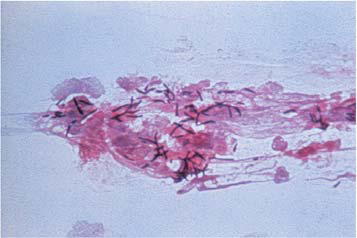 Cultural character:
aerobic bacteria , optimum growth temperature 37C an alkaline reaction in the pH range of 7.8-8,0is required for primary isolation , diphtheria bacillus is best cultured on enriched media ,  common media employed for primary isolation are :
1) loeffler's serum medium
2) blood agar
3) blood tellurite medium
Loeffler's serum medium
growth on this medium is rapid and minute colonies appear after 8-24h. incubation much before the other bacteria grow. Morphology of the bacteria is characteristic when stained smears from colonies on this medium are examined.
Sinse(the loefflers medium is 	nutritionally inadequate. For the diphtheria bacillus, unbalanced cell wall synthesis Causes the organism to become pleomorphic and assume their easily recognizable morphology)  colonies on this medium are small ,  opaque  ,white circular disks with regular border , later the border becomes crenated and the centre becomes elevated and yellow in color.
Blood  tellurite medium
Three varieties of diphtheria bacillus , the gravis intermedius and mitis are recognized on this medium . it has been known that potassium tellurite in amounts that inhibit the growth of most bacteria has little effect on C. diphtheriae and this provides a selective means for isolate and diagnosis ( tellurite reduction occurs with in the bacteria after the tellurite passes the cell membrane , it is reduced to the metal tellurium ) giving grey or black color to colonies the gravis causing the most severe and the mitis the mild variety with the intermedius being responsible for diseases of intermediate severity . the gravis and intermedius types are associated with high case fatality rate , whereas mitis infections are less lethal .
Biochemical reaction:
C.diphtheriae ferment  with  acid production glucose galactose , maltose and dextrin . it  does not  ferment lactose  , sucrose, mannitol and does not liquenfy gelatin .H2S(+), catalase(+).
Diphtheria toxin:
Toxigenicity  is under control of the phage gene , virulence is under the control of bacterial gene .
Production of toxin is markedly influenced by environment and nutritive conditions even strongly toxigenic strains may produce little or no toxin under unfavorable conditions a slight alkaline reaction (ph 7.8-8.0) is essential .
Free access of air is essential peptone is important for the production of toxin . the optimum concentration of iron being 0.14 g/ml.
Nature of toxin
It is highly lethal for certain animals.two distinct substances designated (A) and (B) enter into its  constitution and  toxins from different  strains may very in relative amount of these constitution .
The toxin is heat labile protein and can be converted to toxoid by formalin its toxic action is believed to be due to competitive inhibition of the mammalian respiratory enzymes , cytochrome C. the toxin has special affinity for myocardium , adrenal tissue and nerve endings the toxin is released extracellularly as single polypeptide chain with a molecular weight  of about 62000 dalton . it consists of two fragments A and B . both  of   these  fragments   are   required   for  a  toxic   effect   in    animals
and tissue culture cells .all the enzymic activity of the toxin resides in fragment A.This fragment alone unable to enter the cell with out the hydrophobic fragment B, which provides a mechanism for the transport and attachment of fragment A to sensitive sites on the cell membrane . fragment B has no independent activity . The toxin is lethal for man , rabbits , guinea pigs and birds .rate and mice are highly resistant because their cells lack binding sites for fragment B.
Tests for toxigenicity: It is important to determine  whether the isolated strain are toxigenic or not. The toxigenicity tests may be performed by :
A.   In vivo	     intradermal             two animal test
                              Sub cutaneous           single animal test 
                                                              Guinea pigs or rabbit)
B.   In vitro 	       gel precipitation test
In vitro gel precipitation test : ( Elek's test )
Eleks  medium contained horse  serum is used . plase over the surface of the medium  ,  a sterile  filter  paper  strip  60X15 mm  previously  soaked   in diphtheria antitoxin  1000 units /ml  , and excess drained off. The surface of the medium is dried for about 30 minutes  in the  incubator  before in inoculation .
Inoculate the plate by heavy inoculum of the diphtheria bacilli to be tested , across the plate at right angles to the filter paper strip . a known positive and negative controls are included . more than one strain can be inoculated at the same time. Incubate and examine after 24h to 48h . for the line of precipitate which will appear about half a centimeter away from the filter strip and an angle to the line of inoculation . the antitoxin diffuses out far filter strip and toxin diffuses side away from the line of inoculation  and  growth and where they  meet a  optimum  neutralizing proportions , a line  of  precipitation is formed
Pathogenicity for man
The incubation period in diphtheria is commonly 3-4 days , but may be as short as one day . in man diphtheria is usually a local infection of the mucous membrane and the pharynx is most commonly effected , but infection of the larynx and nasal diphtheria are not infrequently observed growth of diphtheria bacilli initiated by desquamation of epithelial cells of the superficial layer of mucous membrane by  small amount  of  toxin .
This toxin is observed into the adjoining living cells , destroys them in a few hours through its local necrotic action , the nidus of necrotic tissue supplies favorable ground for further growth of the organisms and more toxin is formed and the process extends . profuse fibrinous exudation and characteristic thick , grayish smelly false membrane containing fibrin , dead tissue cells , leucocytes and large No . of diphtheria bacilli is formed. At first this membrane is grayish , but it soon become thick and tough forming a dull white layer or pseudo membrane covering the area . the initial lesion may cover tonsil and then extend further and patient may show manifestations of toxemia, with relatively low fever with temperature 38C to 39C laryngeal involvement it may result in mechanical stoppage of the air passage and death of the patient.
Schick test
In 1913 schick described test based on the fact that when a minute amount of diphtheria toxin is introduced intradermaly it excerts a local destructive or necrotic effect on the cells of the skin and the underling tissue , if the blood passing through the tissue contains sufficient antitoxin , 1/500 to 1/250 or more of a unit of antitoxin per ml , the injected toxin is neutralized and thus no reaction occurs . the reaction in susceptible person having less than certain amount of the antitoxin in the blood , show visible local reaction . this reaction has been widely applied with a view Of gauging immunity or susceptibility to diphtheria   .
Laboratory diagnosis
Preferably twp Sterile swabs  are taken  from the site of lesion , often  rubbing
over the affected area and if possible the portion of the pseudo membrane may be removed  the  various  methods  employed for the bacteriological diagnosis includes .
1-Smear exaination :
    smear for light microscope , fluorescent antibody microscope .
2-cultural examination
3-pathogenicity test .
Bacillus anthraceslec 6
Bacillus  anthraces
Gram ..pos. bacteria , non motile , straight or slightly curved rods , Measuring 4-10 urn length and 1-1.5 urn is width , it is one of the largest pathogenic bacteria . in tissue it is found singly , in pairs or short chains  but under artificial culture variable length chains are present ( capsule is formed during growth  in the animal body and  can be demonstrated in  blood  and   animal  tissue  . the  capsular  material  is  a high  molecular  weight
polypeptide of D-glutamic acid . the spores are found in culture , is soil and material from dead animal , but not in living animal tissue . the spores are central , elliptical and not bulging .
Mcfadyean reaction
veterinary practice for the recognition of anthrax bacilli in blood of infected animals . the blood film is dried and passed rapidly three time through the flame and then stained with polychrome methylene blue for a few second, washed , dried and examined . the presence of an amorphous purplish   material  around  the bacilli  representing  disintegrate capsules of the organisms is characteristic of the anthrax bacillus .
Cultural characters
The bacteria is aerobic , facultative an aerobe . optimum growth Temperature being 37C at ph 7.5-7.8 the bacteria grow readily on ordinary culture media and the growth is not much improved by the addition of blood serum or glucose.
It can grows in nutrient broth and on nutrient agar the colonies after 24h . are about 2-3mm in diameter , irregular in outline opaque dull , grayish white , surface is irregular giving roughish appearance and emulsifies with .difficulty . the colonies are  ( medusa head)  . On blood agar usually there is (no hemolysis) around the colonies
, thus  differentiating  anthrax bacillus  from  saprophytic  members which are markedly lytic.
PLET medium
A selective medium consisting of polymyxin , lysozyme, EDTA, (ethylene diamine tetra acetic acid ) and thalous acetate , added to heart infusion agar , has been devised to isolate Bacillus anthracis from contaminated material .
Biochemical reactions 
These  are  not of much practical value the identification and classification  of the anthrax bacillus  .The bacteria ferments  glucose  maltose  sucrose  salicin  dextrin with the production of acid and no gas . catalase (+)  serological test are not  widely  employed  in the identification of the bacteria except  Ascoli  precipitation  test  used in diagnosis of anthrax  .
Pathogenesis 
In man the infection is acquired from animal  sources . three portals of entry have been recognized :
   a) Through damaged skin	b) Through mucous membranes through respiratory tract ( Inhalation )
This bacteria cause lesion known as malignant pustule . infection may occur by intestinal route . also it may occur by inhalation of spores carried in the dust of filaments of wool In wool factories when it is referred as wool sorters disease .
Toxins 
Anthrax toxin is a complex of three fractions that act synergistically they - have been named as :
1)The protective antigen ( a protein )
2)The oedema factor ( EF )
3)The lethal Factor ( LF	)
Individually  the  are  not  toxic , but the whole complex produces local oedema , shock due to increased capillary permeability .
Ascoli precipitin test
It is used for recognition of anthrax infection in organs and tissues from suspected animals . about 2 gm of the tissue is boiled, for 5 min . with 5 ml of normal saline to which acetic and has been added in the proportion of 1:1000 . The fluid is filtered . 0.5 ml of anthrax antiserum is placed in a narrow tube and clear filtrate is carefully on the top of serum . The development of white ring of precipitate at the junction of the two fluids with in 10 minutes at room temperature denotes a positive result .
Pathogenic Bacteria
Dr. Suzan Saadi Husein
Assistant  prof.
Al Mustansiryah University
College of Science
Dept. of Biology  2017
Clostridium
The Clostridia  are gram  positive  , strict anaerobic ,spore forming bacilli the pathogenic   species   produce  powerful  exotoxins  . some   species  are saccharolytic  , producing acid and  gas  from  carbohydrates and  many are proteolytic , The clostridia are widely distributed  in nature and are present in soi:l and in the intestinal tract of man and animals .
  The spores are usually bulging than the bacillary bodies , giving the bacillus a swollen appearance resembling a spindle hence the name clostridium (Kloster meaning the spindle) .
The genus  contains  organisms responsible  for three major diseases of man :
1) The histotoxic or gas gangrene producing  clostridia .
2) Tetanus producing or Clostridium tetani .
3) Botulism producing or Clostridium botulinum
Clostridium perfringens
In Germany it is called frankel's bacillus ,in England it is called  Clostridium  welchii  and  in  France  it  is  called Clostridium perfringens.
 Gram positive , non motile , anaerobic bacteria spore forming , capsulated in animal tissue . occurring in the soil and animal intestine , saccharolytic , produce powerful exotoxins , produce gas gangrene food poisoning and necrotic enteritis in man . the bacilli produce oval , central or sub terminal spores which are not bulging .
Cultural characters
Blood agar :
On this medium , the colonies are round opaque , smooth , large , entire edge . the colonies are haemolytic , showing complete zone of haemolysis around the colonies , and there may be a wider zone of incomplete haemolysis , the first zone is due to theta toxin and the second zone of   due	 to alpha toxin .
Willis and Hobb :
This is special selective medium for the isolation clostridia , particularly Clos . perfringens by the addition of 250 microgram neomycin per ml of the medium. containing lactose , egg yolk and milk agar .
Cooked meat medium :
On this medium., the bacteria grow well and meat becomes red and there is no digestion of meat . gas-production may also be noted this medium it contains unsaturated fatty acid which take Up O2 , the reaction being catalyzed by haematin in the meat , and also sulphydryl compounds which bring about a reduced oxidation reduction potential .
 Vaseline sealed broth :
In vaseline sealed broth , the growth produces uniform turbidity of the broth and due to production  of gas, the Vaseline seal is pushed up.
Biochemical reaction
Clos . perfringens  is actively  saccharoly  and  ferments  glucose lactose , sucrose ,  maltose  and  starch  with the  production  or acid  and  gas . H2S (+) .'In litmus milk medium. acid , clot formation by coagulation casein and  marked gas production result in' the production of " stormy clot " , a reaction which is produced by almost all strains of Clos . perfringens. this is however not specific this organism . gelatin is liquefied and having little proteolytic activity . coagulated serum and egg are not digested . in cooked meat medium , The meat becomes red and no digestion of meat Occurs .
Antignic structure: 
The capsular material is polysaccharide and heat stable there are five types of Clos. per. designated types A, B, C, D, and E based on the 4 major toxins they produce . 
Toxins and Enzymes :
All strains of Clos. per. , produce powerful exotoxin , with various toxic and enzyme factors, which have haemolytic lethal and necrotizing properties the types of Clos. per. Can be ,,differentiated, on the_ ba`sis of their production of the four major lethal toxin alpha, beta, epsilon and iota .
The main toxins produced by the different types are
Type – A strains produce alpha toxin
Type – B strains produce alpha , beta and epsilon
Type – C strains produce alpha and beta toxins
Type – D strains produce alpha and epsilon toxins
Type – E strains produce alpha and iota toxins
This alpha toxin is produced by all the types so the name Clos. Per . is taken here to mean type – A
There  are  more  than 12  toxins  and enzymes  formed  by  different  strains  of Clos. per.  The amount   of  these   varies  With  the different   types.
The toxins and enzymes produced are :    
1- alpha toxin – 
2 - Beta toxin  –               
3-Epsilontoxin –
4 – Iota toxin   –

5-Thetatoxin –0
6-Gamma toxin 
7-Delta toxin 
8-Eta toxin 
9-Kappa toxin 
10-Lambda toxin 
11-Mu toxin 
12-Nu toxin r
13-Bursting factor
Major toxins
Minor toxins
Nagler reaction
It uses observed by Nagler in 1939 that the addition of to filtrate from the growth of Clos. per . to human serum , produces an opalescence and this is known as the Nagler reaction .This opalescence is due to the splitting of lipoprotein with the liberation of free fat .
Human pathogenicity
In man ,Clos. perfr. may produce the following lesions :
a ) Gas gangrene — myonecrosis .
b) Food poisoning .
c) Anaerobic cellulitis .
d) Puerperal sepsis .
النتائج والمناقشةResults and Discussion
البكتريا المرضية 
Pathogenic bacteria
2017


                                       إعداد
أ.م.د. سوزان سعدي حسين
(Clostridium tetani)
Gram positive , very strict anaerobe , terminal spore giving drum stick appearance motile proteolytic, does not ferment common sugar , produce very powerful exotoxin , responsible to produce tetanus disease the bacteria are straight, slender rod- shaped, the ends are rounded it shows considerable variation in length and may show short or long curved and filamentous forms. the bacteria are motile with numerous peritrichate flagella The spores are round or oval and terminal, two to four times the diameter of bacillus producing the characteristic drum stick appearance .
 Its non capsulated  .
Cultural characters
Nutrient agar medium
After 24-72 hrs incubation an irregularly round ,    glistening grayish —yellow translucent colonies are formed the central part of the colony may become slightly raised and the edge is filamentous . in case of motile strain . a fine spreading growth may extend over the surface of the medium whereas non motile strains give discrete colonies .
Blood agar medium
Surface colonies are difficult to grow as the growth has a tendency to  spread or swarm over the surface of the medium very fine translucent film of growth is produced that is practically invisible except at the  filamentous edge . swarming character may help in the isolation of organism in mixed cultures containing bacteria that arc less motile than  tetanus bacillus the  organism  may show  haemolysis on blood agar due to tetanolysin .
Cooked meat medium 
 Good growth is obtained on this medium and there may occur  blackening  and digestion of the meat with the production of unpleasant odor .
Antigenic structure
All strains have common O – antigen . on the basis of flagellar (H) antigen it can be differentiated into ten types designated Roman numericals I to X type VI    consists of non flagellated strain type  I  and    III  appear to  becommonest cause of human  infection   .
Toxins
Clos. tetani. produces most powerful exotoxin second only potency to Clos. botulium exotoxin . the exotoxins are :
         a) Tetanolysin	                            b)Tetanospasmin


      It is an O2 labile and heat labile haemolysin it is produce by strains of the organism which fail to produce the neurotoxin tetanospasmin it is claimed to be leukotoxin necrotizing and cardiotoxic . it can be converted to toxoid.
Tetanolysin
Tetanospasmin
It is an essential and major pathogenic constituent which has a selective action on the central nervous system . the toxin is protein in nature with a molecular weight of 67,000 it is heat labile 02 stable and it is very good antigen . This neurotoxin acts centrally on the nerve cells in the brain and spinal cord rather than on the peripheral nerves the site of action is the nerve ending that have high toxin fixing capacity gangliosides in synaptic membranes are responsible for the binding of tetanus toxin.
there is some evidence suggesting that the toxin may act by inhibiting the synthesis and liberation of acetylcholine .
The toxicity of tetanospasmin is influenced by the route by which it is administered . the toxin is destroyed by the action of acid and proteolytic enzymes, by oral route it is inactivated in the stomach and intestinal tract and is with out effect if ingested subcutaneous,  intramuscular      and      intravenous      injection  is more lethal.
Human pathogenicity
The organism is normally found in the large intestine of man and  animals and also in soil it caused the disease known tetanus.  Infection may also occur in uterus as in cases of septic abortion .Tetanus neonatorum follows  infection  of  the  umbilical  wound  of newborn  infants . it has been demonstrated that the toxin travels up first along the  motor  nerve  trunks  and  then up the axis cylinders of the spinal cord and  central nervous  system and  reaches the gangliosides  cells of the central nervous  system . The only part to the central nervous system lies along  the axis cylinders of the motor nerve tract.
when the toxin is injected into the  hind limb  of the animal the toxin is absorbed by the motor nerves and  travels up the nerve trunk,thus resulting in ascending tetanus which first affects the  muscles of the  affected leg  and  then  those  of the opposite leg and later muscles of the back  and the abdomen , when large dose injected , the total absorption of  which by motor   nerves is not possible , the toxin may reach the lymph and the passes into the blood stream from which  it  is  absorbed by all the  peripheral  motor nerves this leads to descending tetanus , which the muscles first  affected are  those of  head  and neck producing lock jaw, neck rigidity,  affecting the   muscles of  trunk and back  producing opisthotonus.
Collection of material
Laboratory  diagnosis
Microscopic examination
Cultural examination
Animal inoculation
1
Collection  of  material
   Exudates from the infected wound is aspirated with a sterile pipette, or swabs are rubbed over the wound
Clostridium  botulinum
Clostridium  botulinum
Gram positive rod  shape  strict  anaerobe,  motile  spore former the spores are oval,  wider  than  the  bacilli  bulging  and sub-terminal. non capsulated proteolytic producing the  most  powerful  exotoxin responsible to produce botulism.
Cultural characters
Nutrient agar 
	The colonies after 48 hrs incubation are large glistening translucent irregular with fimbriate border. the  centre is  thicker  and  slightly brownish, and periphery is  thinner and  more  translucent .
Blood agar 
	 The colonies are irregular round ,  large often  48-72 h  incubation at 37C. There is  zone of beta haemolysis  around the colonies  except in  type G.
Cooked meat medium
    Meat is digested and blackened with putrid odor .
Biochemical reaction
The bacteria ferments glucose and maltose with the production of acid and gas . proteolytic and slowly liquefy coagulated serum milk casein is digested and meat is also digested and becomes black . H2S is produced by some types . strains can be separated in to two groups : the strongly proteolytic (Ovolytic ) strains and the less proteolytic (Novolytic ) strains all strains hydrolyze gelatin .
Antigenic structure
This bacteria possess common O antigen . On the basis of flagellar antigen it is classified in to seven main types A,B ,C,D,E,F and G. types A B and E are those most commonly associated with botulism in human .
Toxins
The toxin of type- A has been isolated as a pure crystalline protein and quantitatively, is probably the most potent substance in nature one micro gram of the purified toxin contains about 200,000 minimal lethal close (MLD) fora 20 gm white mouse . The toxin with stand gastric juice and is absorbed intact it is claimed that 15 gm of pure toxin is sufficient to poison the entire human population of the world . The toxin acts at the myoneural junction, apparently by preventing the release of acetylcholine from demyelinated ends of the motor nerves ,There is no effect on the peripheral nerves .
Pathogenesis
Botulism is thought to be due to absorption from the intestine of toxin performed by the bacilli in preserved food such as ham , sausage , canned meats- , vegetable, fish and fish produced . botulism has not been associated with fresh foods, cooked or raw . The toxin can be absorbed through respiratory mucous membranes beside its absorption by the gut wall. After absorption from the gut, toxin can be found in the blood , hence it is absorbed by the peripheral nervous system . Toxin acts at myoneural junction and produce death by respiratory paralysis. Unlike tetanus , the central nervous system is not effected and the effect appears to be rather peripheral.
Laboratory diagnosis
Isolation of the organism from the baby  is not possible ,but an attempt should be  made to demonstrate the organisms and the toxin in the suspected food  .
 The material referred to the laboratory for bacteriological examination is usually sample of  food  and  rarely it may be faeces  or vomit,which may be subjected  to  following examinations .
1-Smear examination
2-Culture examination
    The sample of contaminated food is heated for 30 min . at 65c to 80c , to eliminate non sporing bacilli . subsequently the culture may be made under anaerobic condition on solid media and cooked meat broth, by the morphology and toxigenicity the organisms are identified.
3-Animal inoculation
    The food sample is well mixed with sterile saline and macerated the clear filtrate often centrifugation is injected intraperitonelly in to guinea pigs in about 2m1 amount. In the control group of animal , the extract heated at 100c for 10min , is injected .In a third group, the unheated extract along with different types of antitoxins may be inoculated. No death of animals should occur in the second and third (control) group of animals, whereas, the test animal show manifestations of the disease and die.
Thank you for listening
Designed by  ALI MURTATHA HASAN